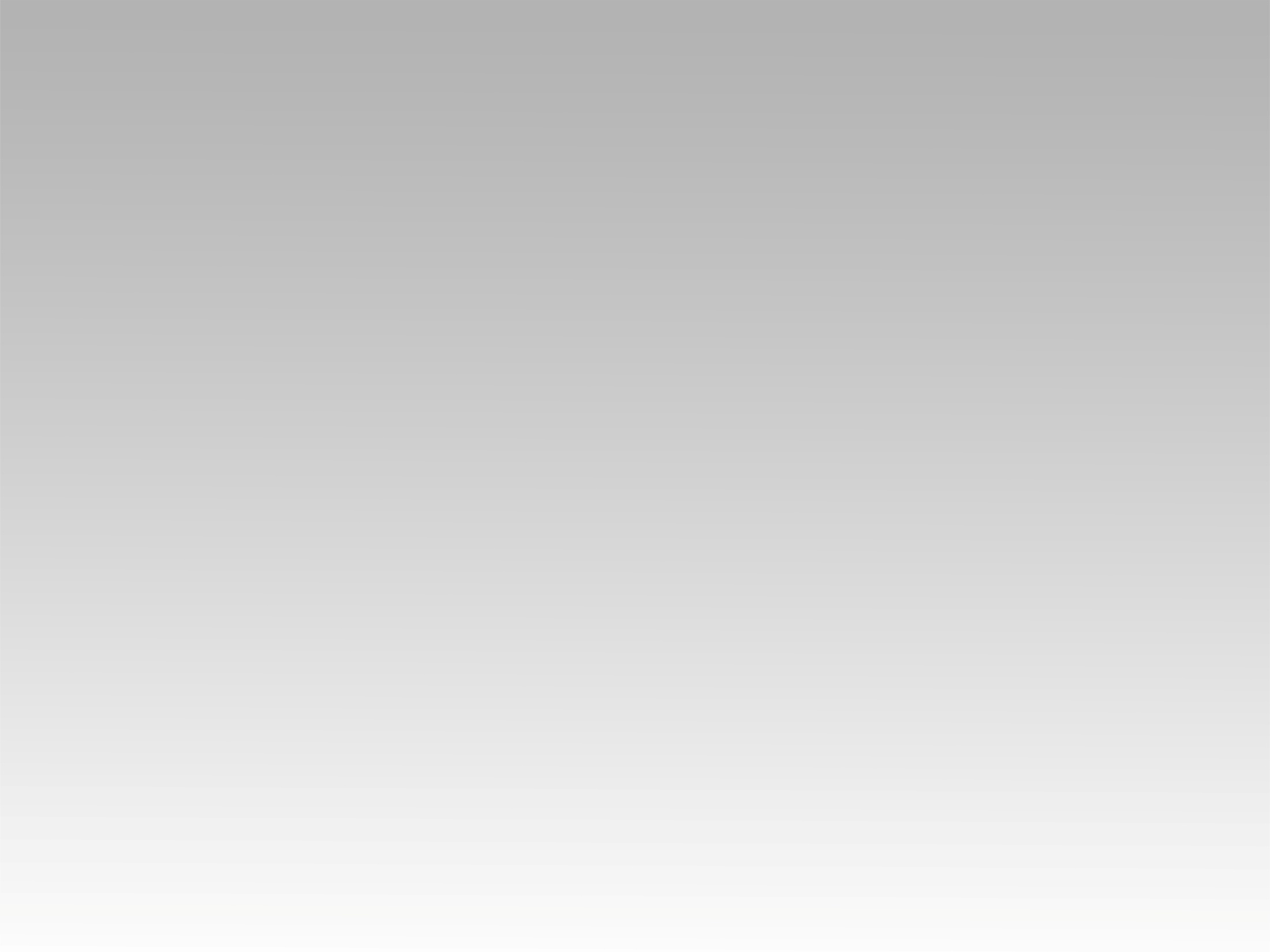 ترنيمة 
انت بس المسؤل عنس
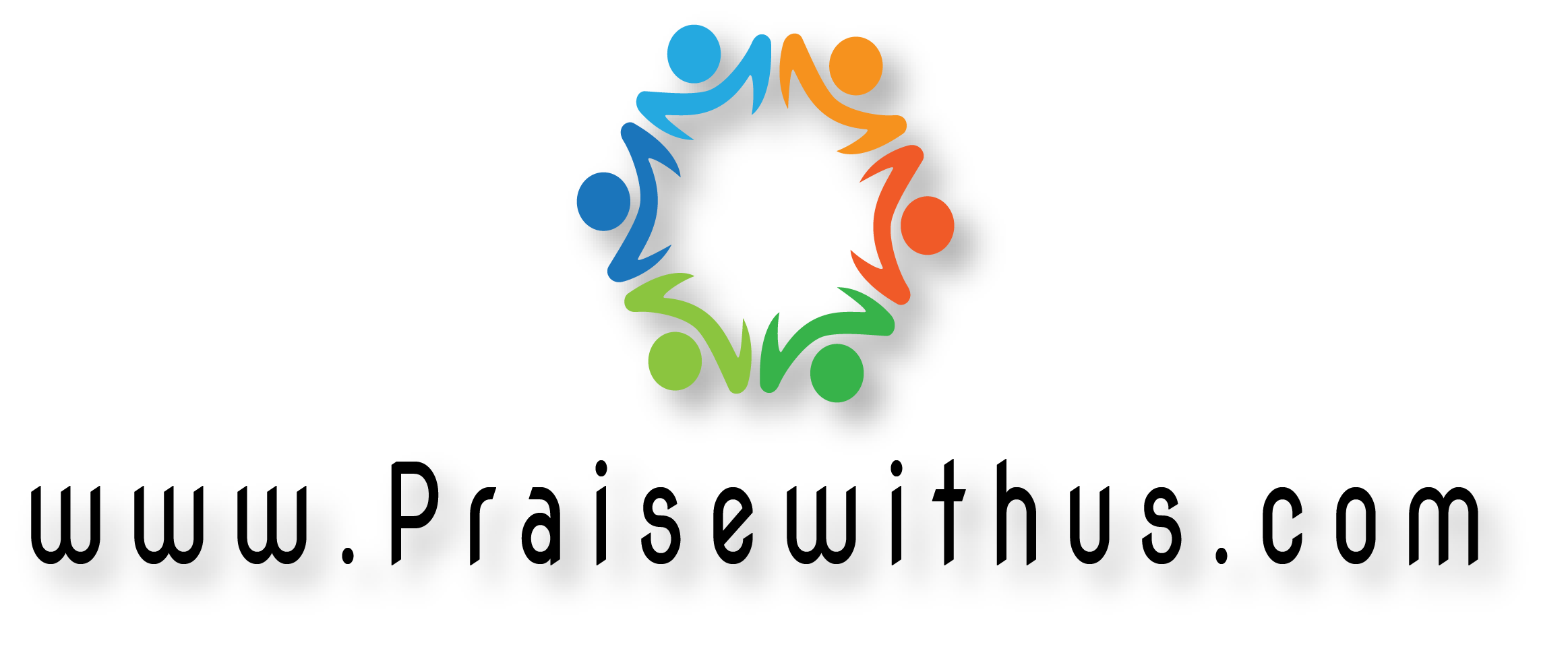 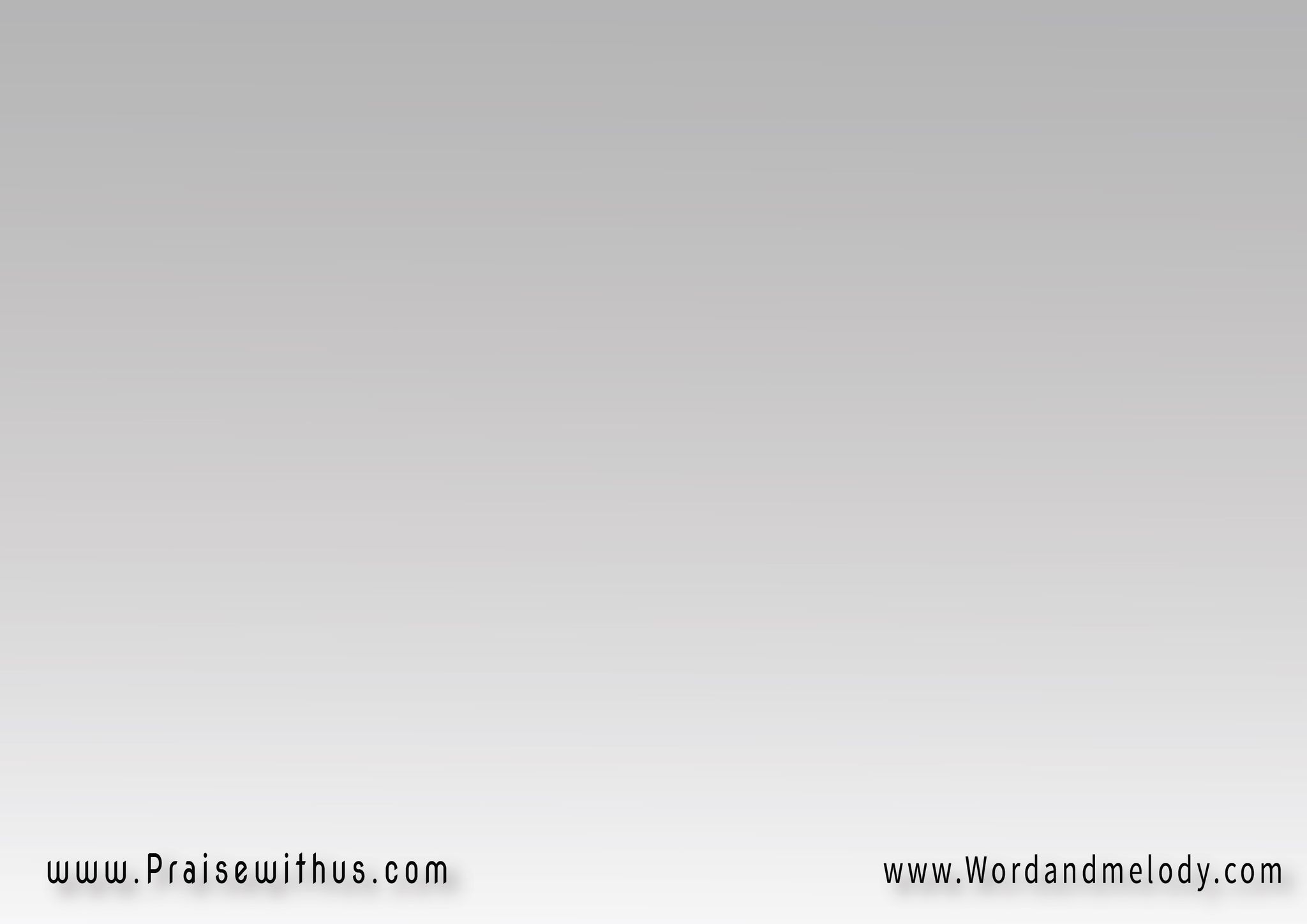 القرار: أنت بس المسئول عنيأنت بس إللي بتحملنيأنت بس ليك هفضل أغنيطول عمري
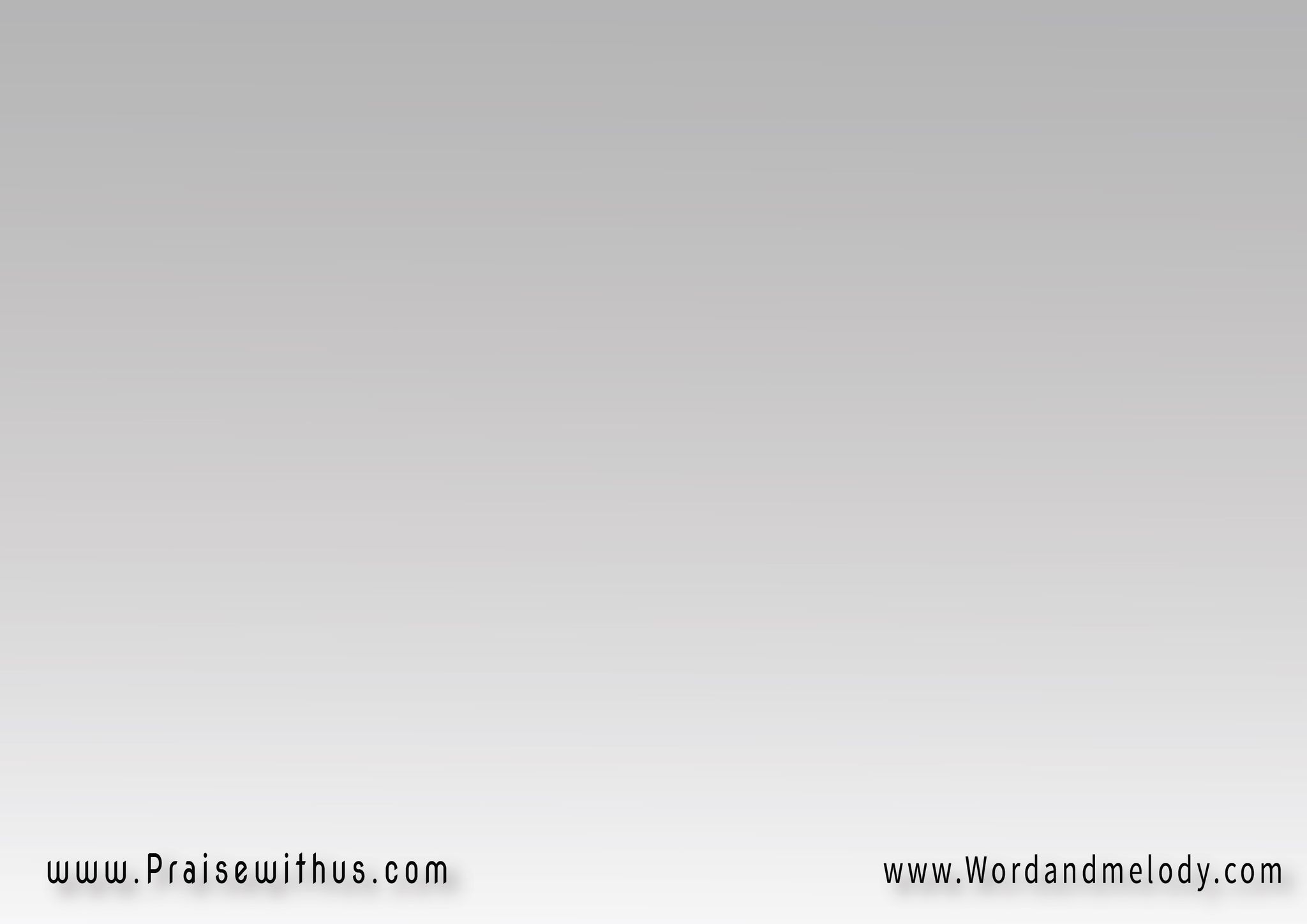 1- 
ماشي معايا وبتنجحنيمش بترضى في يوم تجرحنيبيهمك أفرح على طول
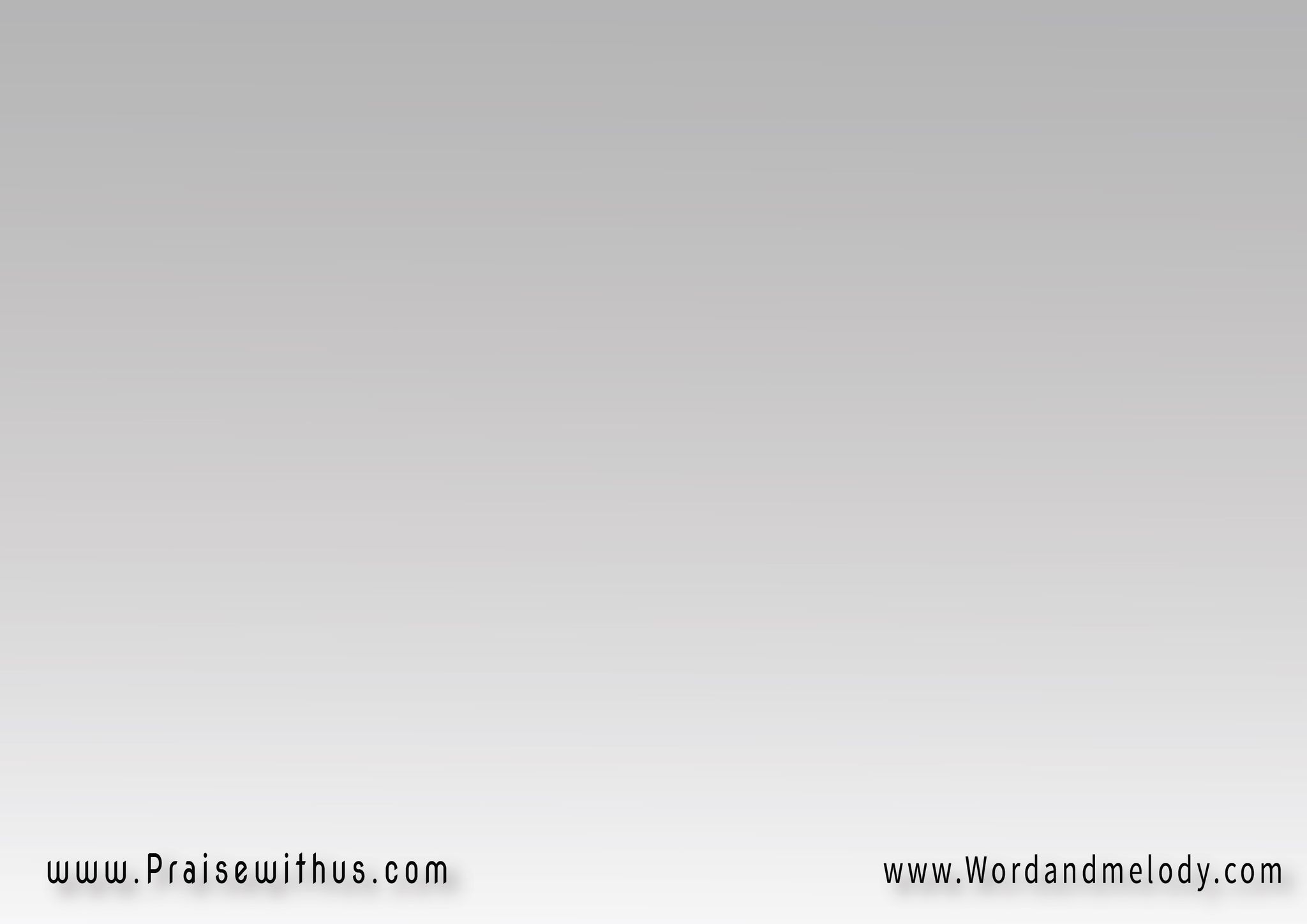 ماسك إيدى ومشغول بيادامحدش بيدوم جنبياوأنت الآب إللي بتعول
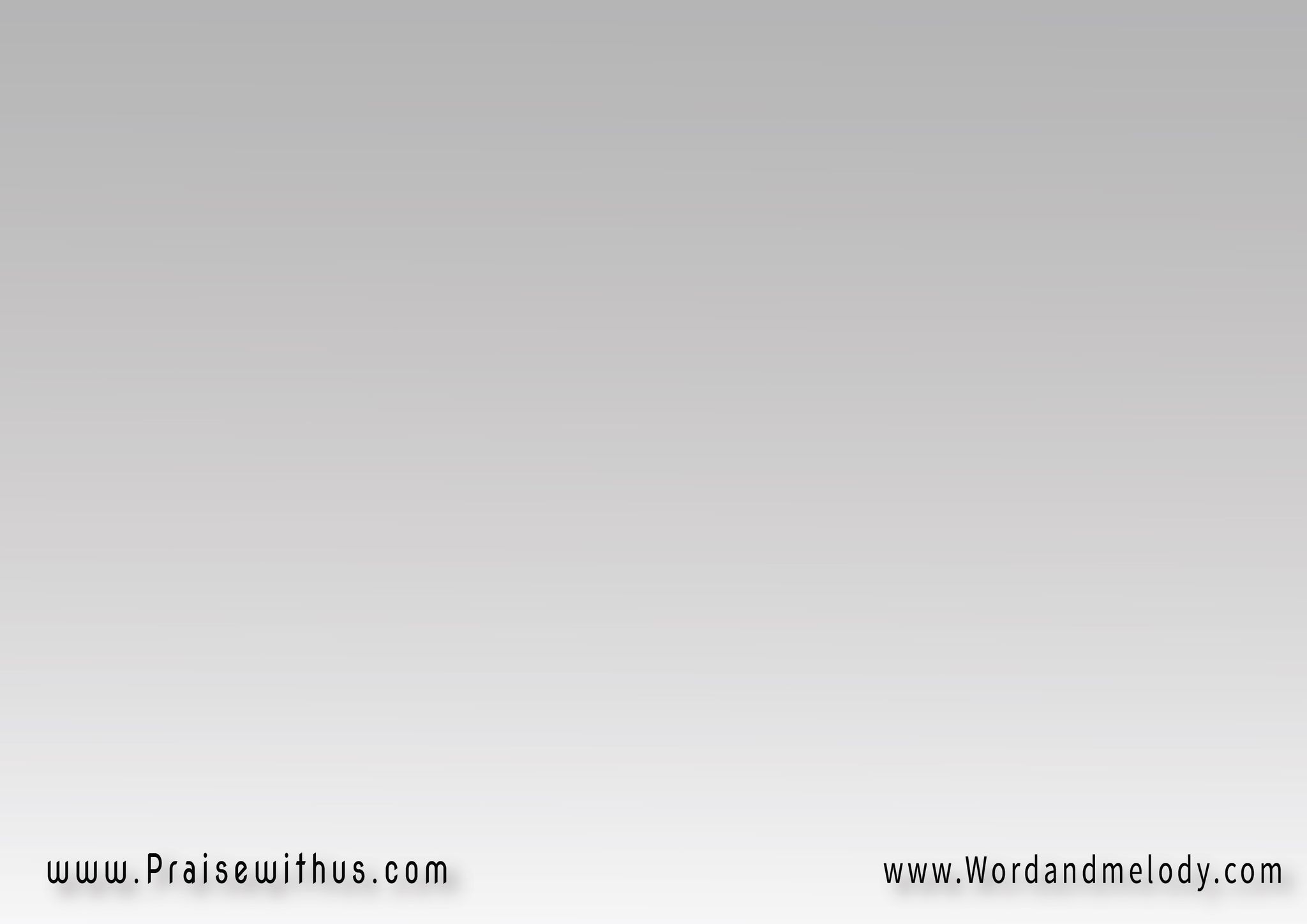 القرار: أنت بس المسئول عنيأنت بس إللي بتحملنيأنت بس ليك هفضل أغنيطول عمري
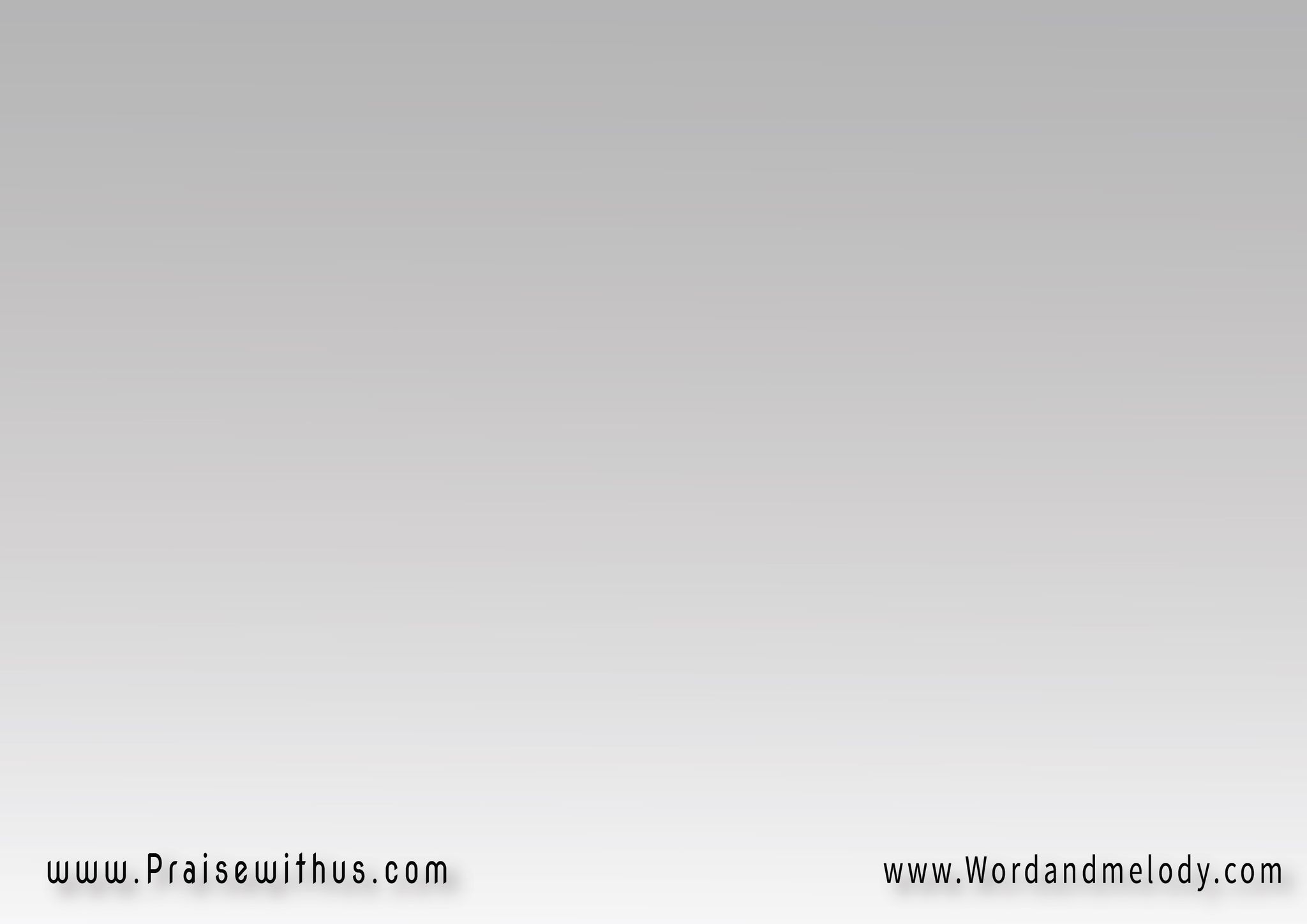 2- 
لما تكون ويايا بطمنلو في وسط النار متأمنيكفيني شخصك ليا دفاع
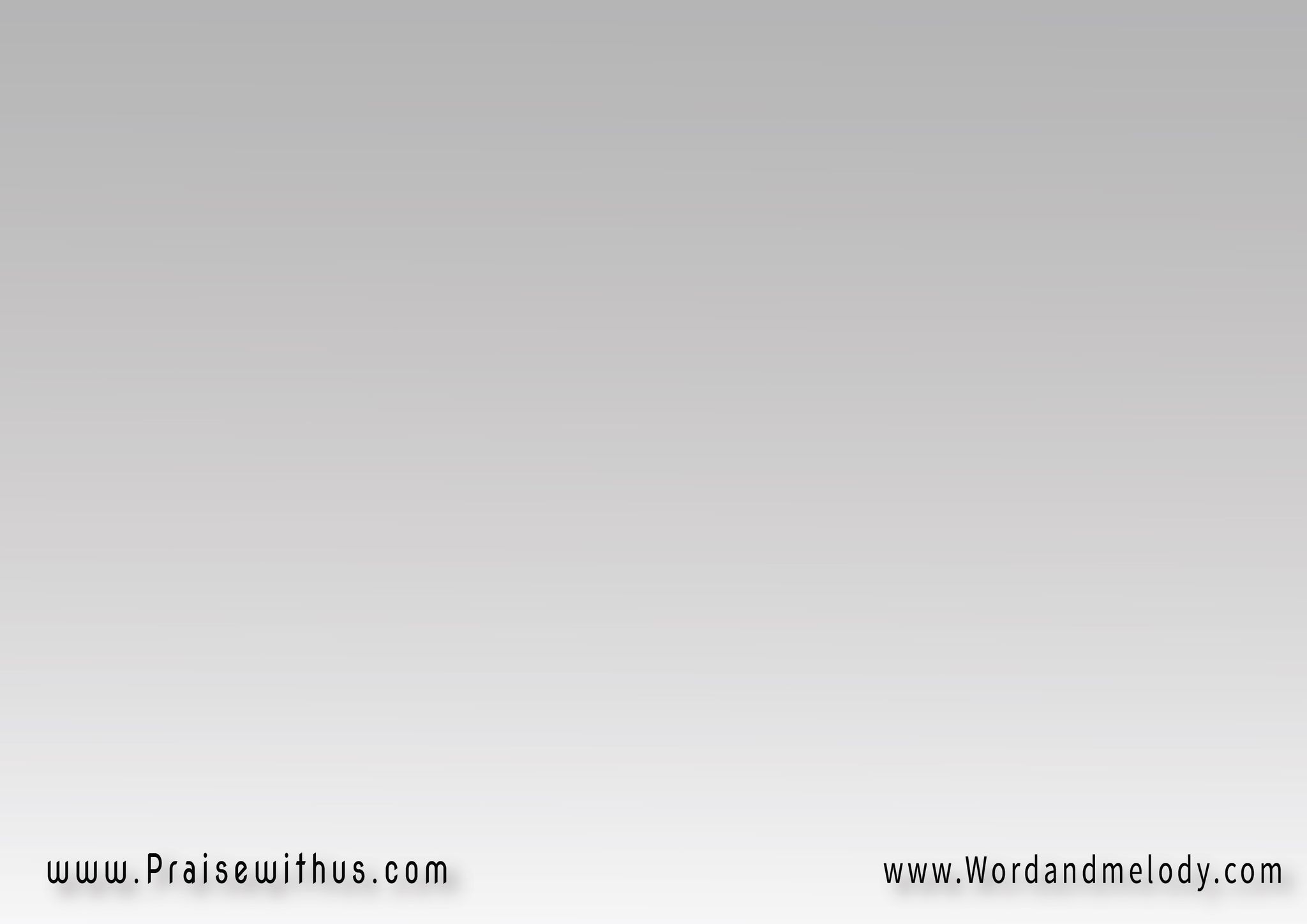 بتميزني وبتعلينيعالمرتفعات بتمشينيوتشددني في كل صراع
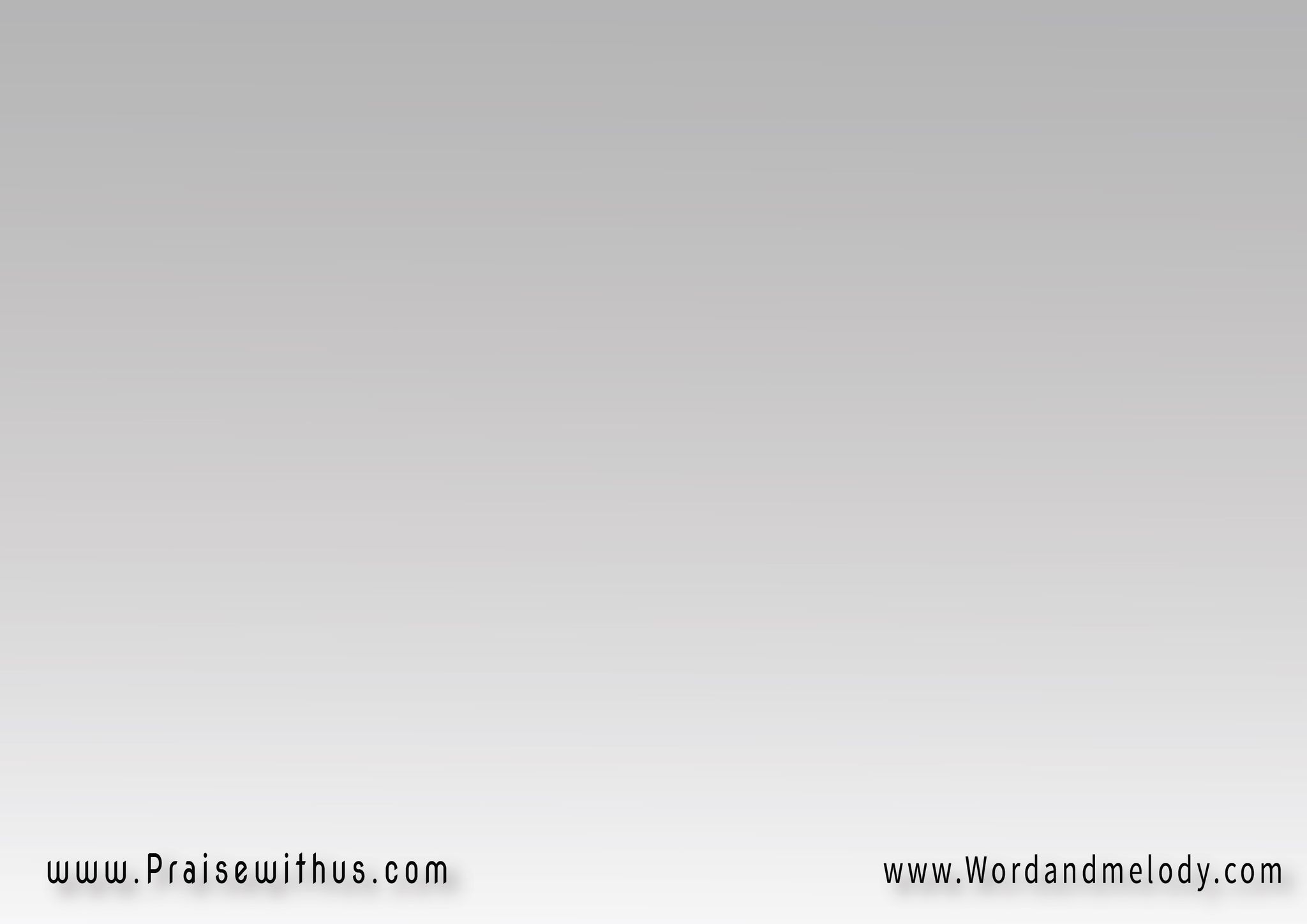 القرار: أنت بس المسئول عنيأنت بس إللي بتحملنيأنت بس ليك هفضل أغنيطول عمري
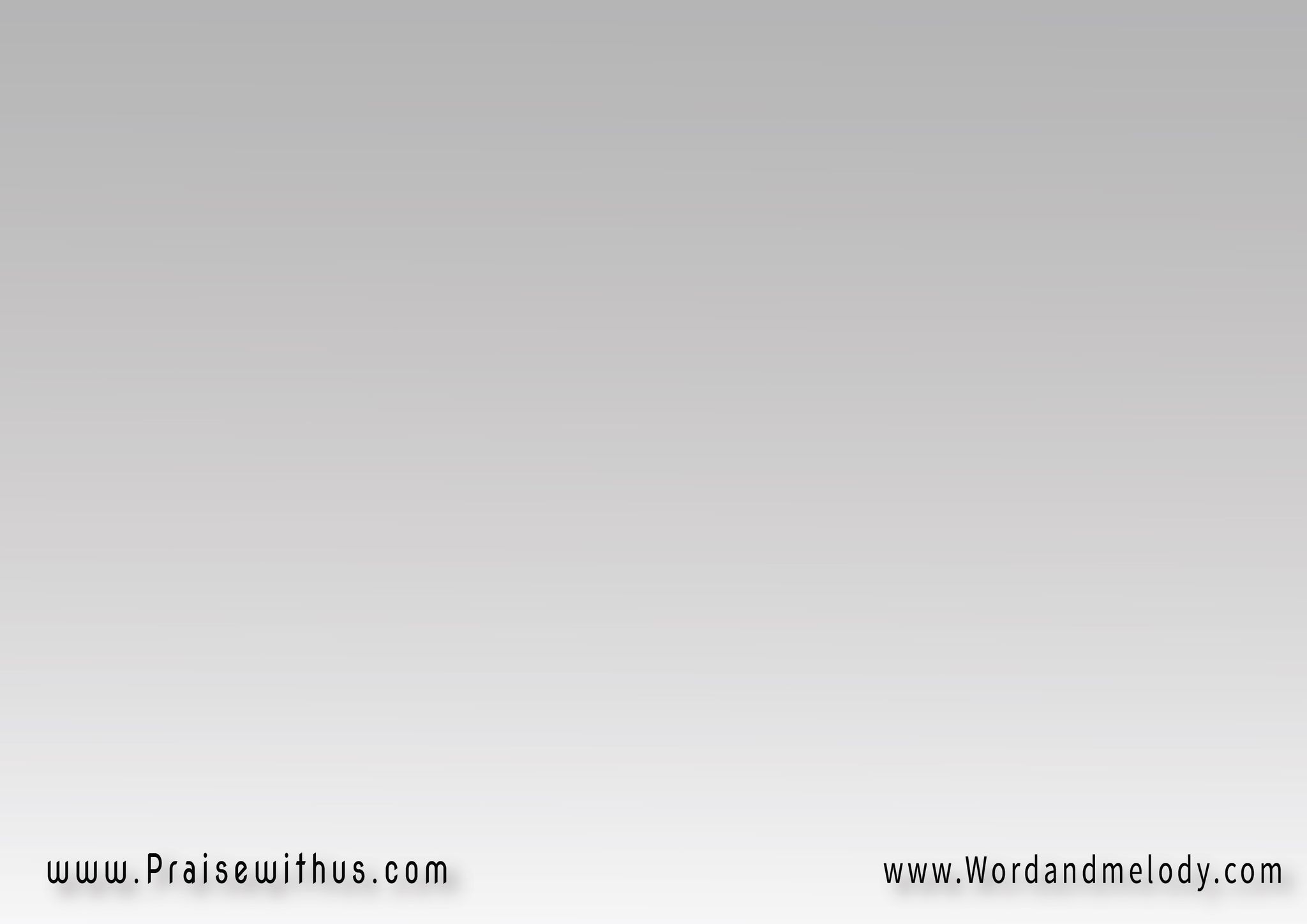 3- 
مش بيهمك ضعفي وجهليما أنت في إيدك صعبي وسهليليك الكلمة وليك الأمر
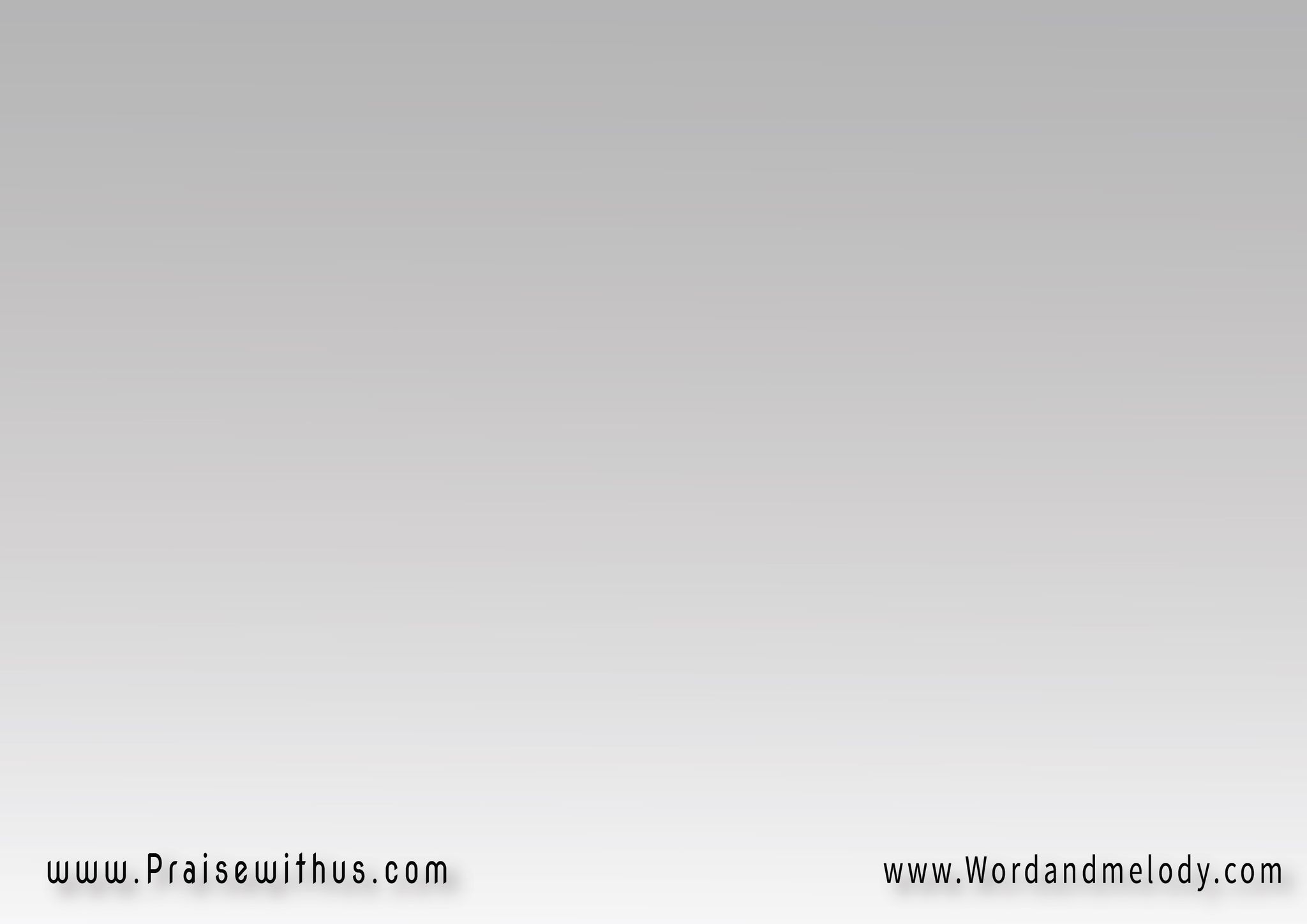 جبار بأس عليا تناديوجميل حتى في كتر سوادىبتجهزني ولو على جمر
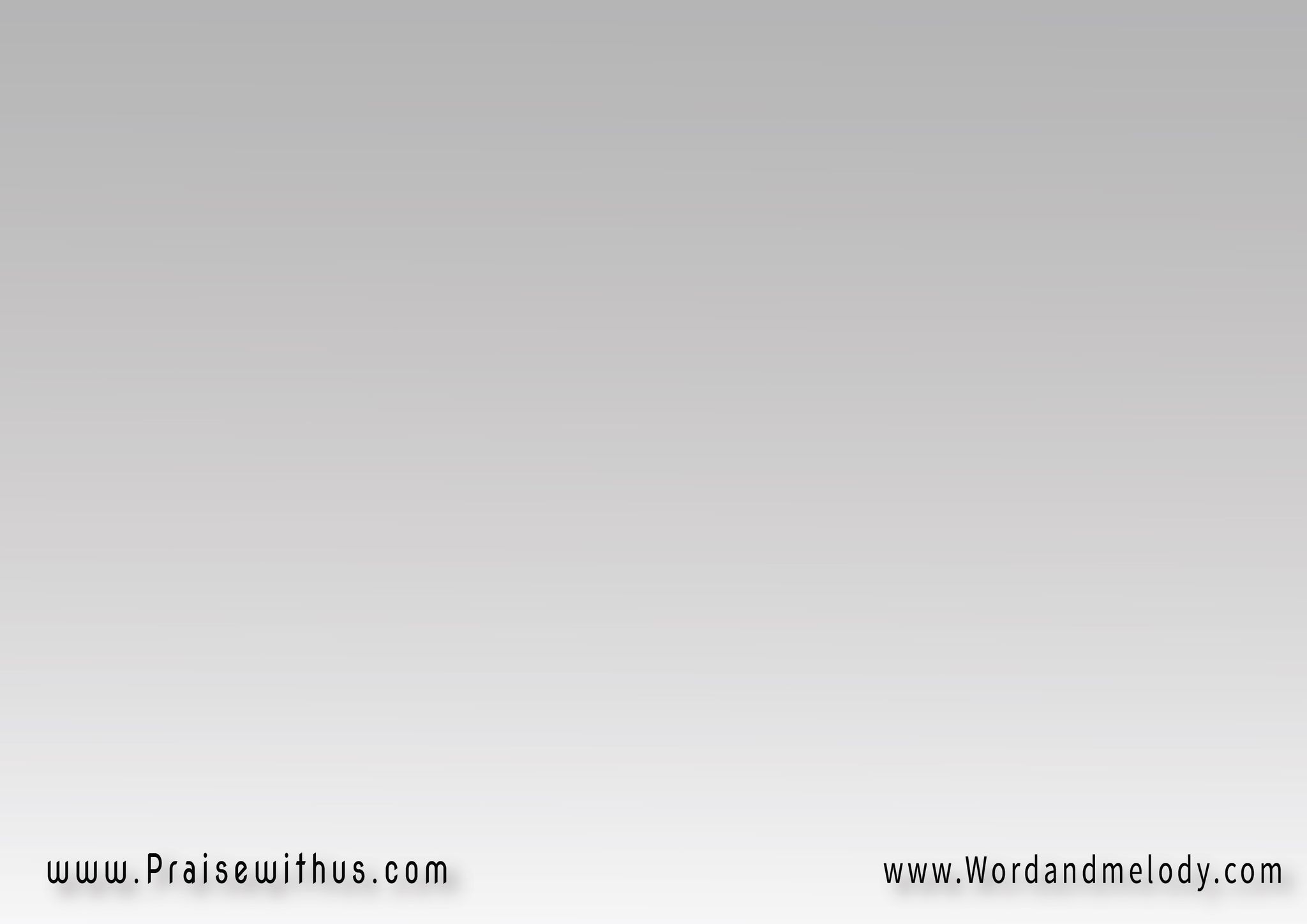 القرار: أنت بس المسئول عنيأنت بس إللي بتحملنيأنت بس ليك هفضل أغنيطول عمري
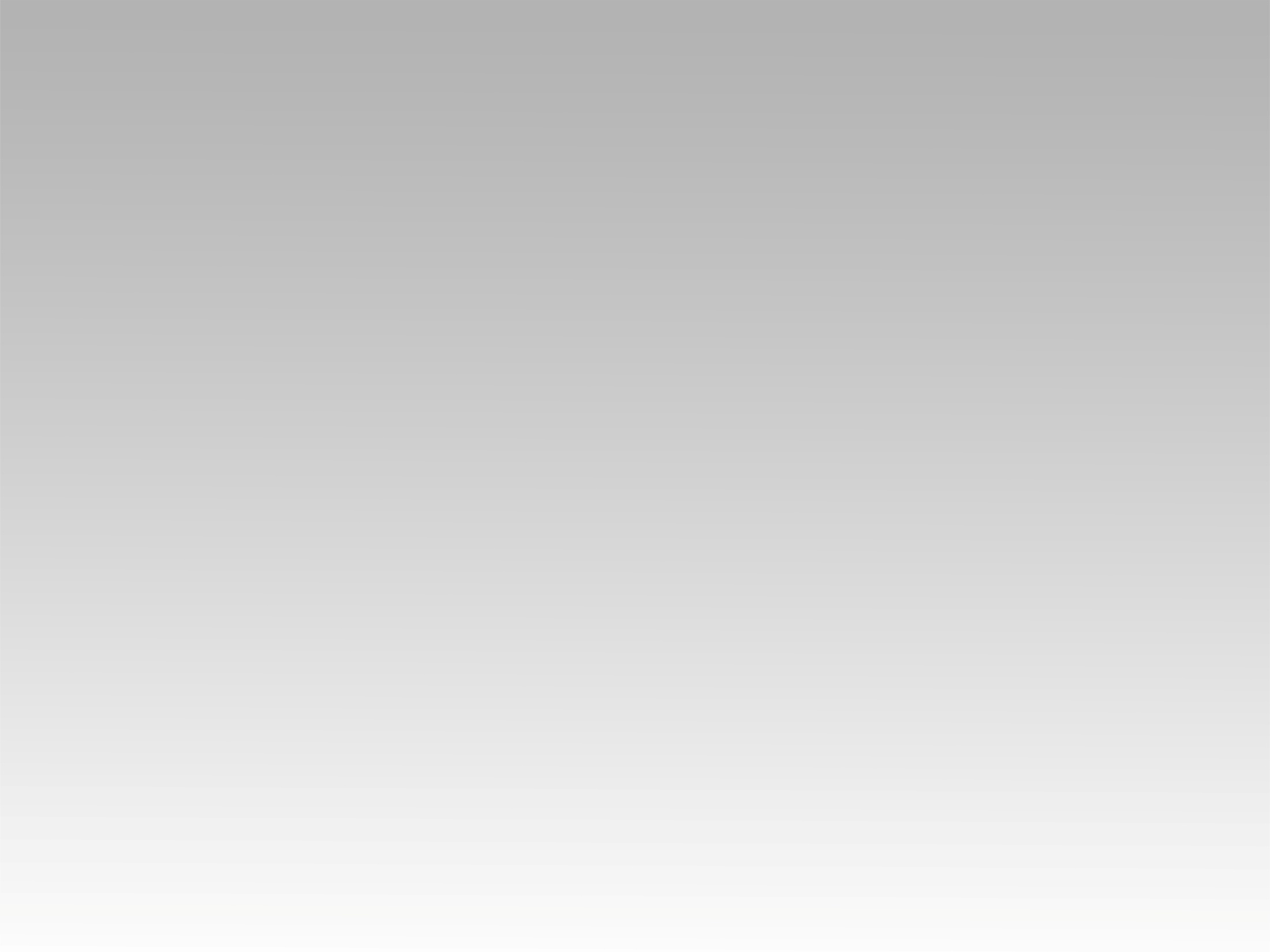 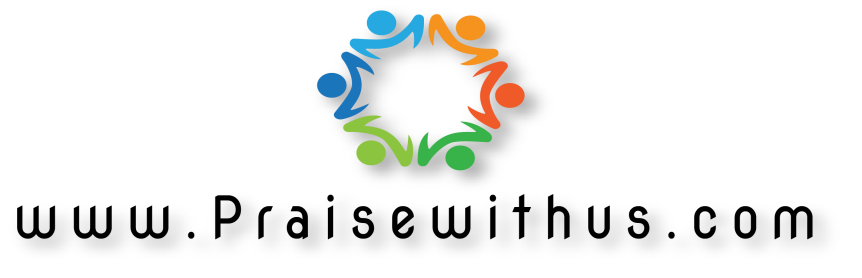